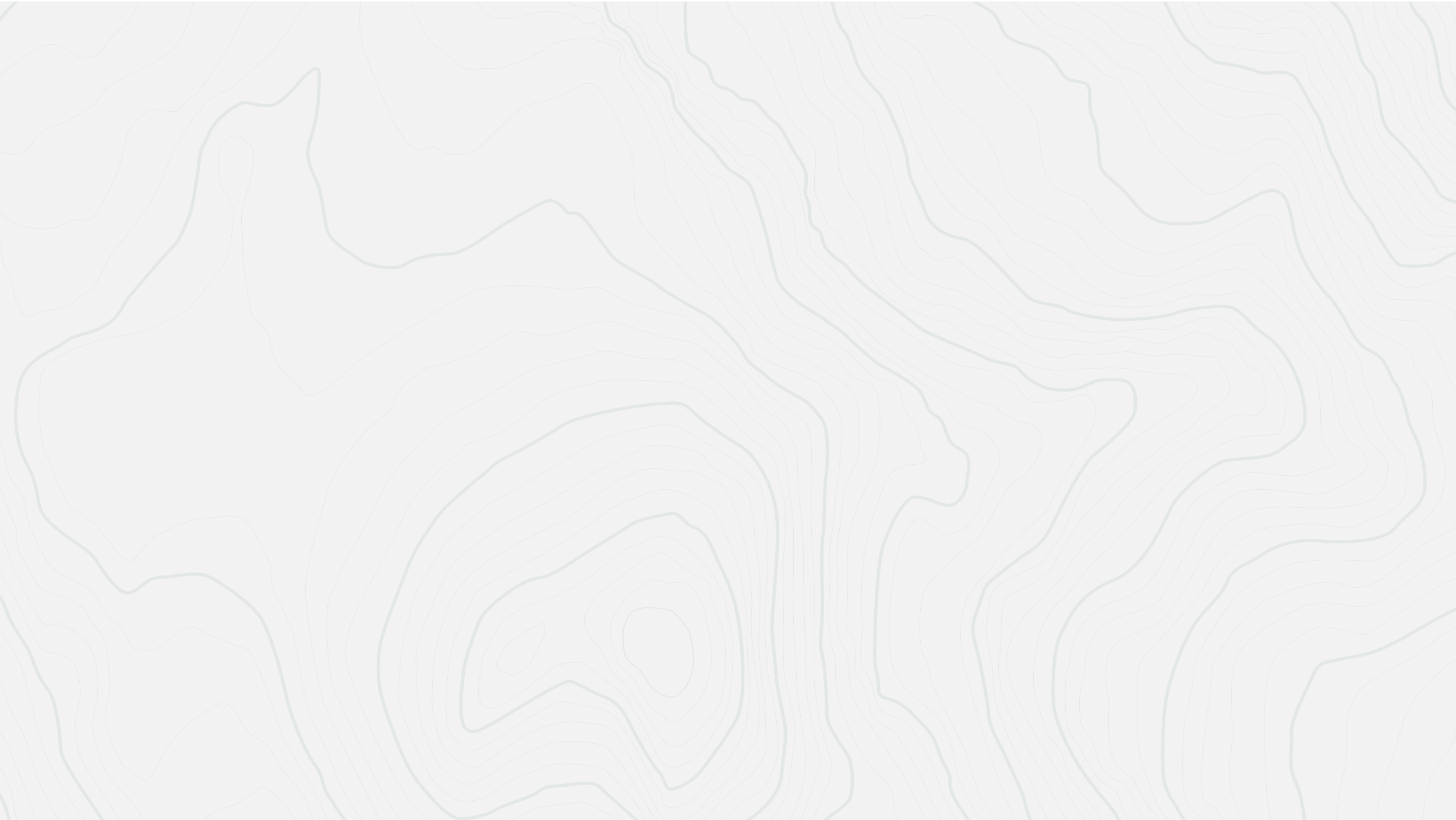 OBJETIVO:
HERRAMIENTA: PLAN DE ACCIÓN